Мультимедийная  презентация урока русского языка в  6  классе
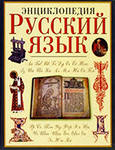 Афонина Ирина Николаевна,
учитель русского языка и литературы
МБОУ «СОШ № 9»
г.Нефтеюганск
Тема урока: «Имя числительное как часть речи».Цели урока.Образовательные: сформировать понятие о числительном как части речи, его грамматических и синтаксических признаках. Выработать умение находить числительные в тексте.Развивающие: развивать умение выделять существенную информацию, систематизировать её и представлять в графическом виде, обобщать; развивать творческое воображение.Воспитательные: развивать коммуникативные качества (умение сотрудничать, принимать чужое мнение, аргументировано отстаивать свою точку зрения).
Тип урока:  изучение нового материала. Технологии:  технология развития критического мышления  (приёмы:  верные и     неверные суждения, денотатный граф, синквейн);  информационные  компьютерные технологии).  Методы обучения:  исследовательский;  частично – поисковый;   рефлексивный. Формы обучения:  фронтальная работа;   работа  в парах;  индивидуальная (самостоятельная) работа.
Стадии  урока: I стадия  «Вызов».Задача: активизация знаний, вызов интереса к теме. II стадия «Осмысление».Задача: соотнесение старой и новой информации и нахождение новой. III стадия «Рефлексия».Задача: рефлексия процесса учения. Выведение знаний на уровень осмысления.
Используемые ресурсы.УМК:  1.Русский язык. Теория. 5 – 9 классы./Бабайцева В.В., Чеснокова Л.Д. – М.: Дрофа, 2010. 2. Русский язык. Практика. 6 класс. Учебник./Под ред. Лидман-Орловой Г.К. – М.: Дрофа, 2010. 3.Русская речь. Развитие речи. 6 класс./Никитина Е.И. – М.: Дрофа, 2010. Статья  справочника «Грамматика — 80» (Н.М.Шанский , В.В.Бабайцева). Карточки самооценки. Мультимедийный проектор.
Организационный момент. Здравствуйте, уважаемые путешественники по стране Лингвинии. Мы с вами посетили уже много островов страны, сегодня нас ждут коренные жители ещё одного удивительного островка. Итак, в путь! На  слайде  ряды  слов: пятый, пятерка, пятак, пятерня.		      Тройка, троица, третий, трояк.Задание: сначала обобщите слова каждого ряда, затем найдите «лишние».Предполагаемые ответы. Обобщение: все слова ряда начинаются на одну букву, однокоренные слова и т.п. (ответы могут быть самыми неожиданными).Лишнее слово. Могут возникнуть разные мнения (например, лишнее по стилистической принадлежности, однозначности-многозначности и т.п.) Учитель подводит к тому, что лишнее слово в первом ряду: пятый, во втором ряду: третий. Ученики дают ответ: Эти слова являются лишними, т.к. они не являются именами существительными, как остальные.Учитель предлагает определить принадлежность этих слов к какой-либо части речиВ этой ситуации ученики чаще всего считают эти слова именами прилагательными, но находится несколько несогласных учащихся. Это выход на проблему.
Учитель: да, ребята. Эти «лишние» в рядах слова – коренные жители одного из островов Лингвинии. Давайте подумаем, какие вопросы нам необходимо задать жителям-словам, чтобы узнать их получше.Ученики предлагают вопросы (т.к. они уже знакомы с системой частей речи, то вопросы составят легко):- На какие вопросы отвечают эти слова?- Что обозначают?- Как изменяются?- Чем являются в предложении?И другие вопросы, которые интересуют ребят. Все вопросы фиксируются на доске.Учитель: Вы уже догадались, о какой части речи сегодня нам предстоит узнать много нового. Как называется наш урок?Ученики: Имя числительное (или: имя числительное как часть речи)Запись темы урока в тетради.Учитель: Запишите в тетрадь слова обоих рядов, поставьте к ним вопросы.Учащийся комментирует с места, объясняя орфограммы в словах.
Прием «верные и неверные утверждения».Учитель: прежде, чем мы познакомимся с числительными, попробуйте угадать, какие они, слова этой части речи. У вас на столах лежат таблички, цифры на них – номера вопросов. Я предлагаю вам несколько утверждений, которые начинаются со слов «Правда ли, что..». Если вы отвечаете «да», то ставьте «+», если нет, то «-». Утверждения:1…имена числительные отвечают только на вопросы «сколько?», «который?»;2…имена числительные изменяются по падежам;3….все числительные можно записать цифрами;4…эта часть речи может быть только определением;5… числительные имеют общие признаки с существительными;6…они имеют общие признаки с прилагательными;7….можно прожить день, не встретив ни одного числительного;8….числительное не может состоять из 3 слов;Учитель: мы вернемся к нашим предположениям в конце урока и проверим, в чём мы были правы, а где наше мнение изменилось
Прием «денотатный граф».Учитель. Помогать знакомиться с именами числительными нам будет  денотатный граф (на каждой парте лист с начерченным овалом, далее заполнять всё будут  учащиеся). У вас на партах листы с «головой» нашего графа. Туда мы впишем главное понятие сегодняшнего урока. Какое?Ученики. Имя числительное.Учитель. Сейчас вы посоветуетесь друг с другом и подберете глаголы, которые нам помогут познакомиться с числительными.Работа в парах. Учащиеся предлагают глаголы: обозначает, состоит, делится, изменяется, является, сочетается, включает и другие. Все глаголы фиксируются на  слайде.Учитель. Сейчас нашим помощником станет учебник. Чтобы завершить строительство денотатного графа, прочтем статью о числительном. Как вы думаете, на что надо обратить внимание при чтении?Ученики. На глаголы, которые нам помогут выделить главное в этой части речи.Работа с текстом статьи.
Работа в группах .Учитель. Прочитав текст, вы многое узнали о числительных. Чтобы запомнилось это лучше, надолго, давайте достроим денотатного графа, свяжем выбранные глаголы с самыми важными, ключевыми понятиями текста. Работать предлагаю в группах, но, если кто-нибудь хочет завершить работу индивидуально, он может работать один. Учащиеся работают группами, завершая работу с денотатным графом. Учитель консультирует группы, отвечая на возникающие у учащихся вопросы, но не вмешиваясь в творчество. Представление продукта работы (представляют графический рисунок не менее двух человек от каждой группы).Учащиеся оценивают проекты по листам взаимооценки. Обсуждение: отмечаем только самое положительное:- Чьи графы оказались наиболее содержательными? - Наиболее логично построенными? - Чьё представление графа стало самым ярким в речевом оформлении?Учитель. Предлагаю теперь, если необходимо, внести коррективы в свои денотатные графы.
Лист  взаимооценки.Оценивание  денотатного графа3 балла – полный ответ: 2 балла – есть дополнения; 1 балл – «могу ещё многое сказать».
Денотатный граф
Имя числительное.
отвечает
обозначает
изменяется
делится
является
Описание содержания денотатного графа. Ключевое понятие: ИМЯ ЧИСЛИТЕЛЬНОЕ.Глаголы-связки и признаки.Обозначает – число, количество, порядок предметов при счёте.Отвечает – на вопросы «сколько?, который?»Делится – на 2 разряда: количественные и порядковые.Изменяется – по падежам (количественные), по родам, числам, падежам (порядковые).Является – любым членом предложения.Сочетается – с существительными, местоимениями, глаголами.Употребляется – в устной и письменной речи (документы).Учитель. Подведем итоги нашему предварительному знакомству с числительными. Обобщите в одном предложении всё, что теперь вы знаете об этой части речи.Ученики (2-3) обобщают изученное, например: «Числительное – часть речи, обозначающая количество предметов или порядок их при счете, изменяющаяся по падежам, может быть любым членом предложения».
Письменная работа, вырабатывающая умение находить числительные в тексте. Учитель. Вы теперь многое знаете о числительных и можете сказать, почему «лишние» слова, найденные нами в начале урока, числительные?Ученики.  Обозначают порядок при счёте.Учитель. Значит, вы сможете обнаружить и другие числительные в тексте. Предлагаю списать текст упр. 457, подчеркнув все числительные, особое внимание обращая на их правописание.Самостоятельная работа учащихся. Списывание текста. Текст интересен тем, что в нем есть слово «миллион».По окончании списывания учащимся предлагается назвать числительные. Среди ответов обязательно звучит «миллион».Учитель. Как можно убедиться, что мы не ошиблись и это слово тоже числительное?Ученики. Обратиться к  справочникам.Работа со статьями  справочника «Грамматика — 80» , Н.М.Шанского и В.В.Бабайцевой Учитель. К какой части речи относит это  слово справочник «Грамматика -  80»?Ученики. К именам существительным.Учитель. Как вы думаете, почему?Ученики высказывают различные предположения. Это проецирование будущих тем.Учитель. Поскольку мы сейчас не можем ответить на этот вопрос, я предлагаю подумать над ним дома и написать миниатюру на тему: «Почему «миллион» не числительное?». «Почему «миллион» числительное?». Кто желает, может написать на другую тему: «Мир без числительных».
Выход на тему следующих уроков «Склонение числительных». Учитель. Продолжим знакомство с числительными, какие загадки нам они ещё преподнесут? Объявляется «Конкурс дикторов». Ребята, перед вами текст, ознакомьтесь  с ним. Вам предстоит прочитать его в  эфире, не сделав ошибок.Ученики читают текст «про себя».Текст. В середине 17 века население Земли составляло лишь 545 миллионов человек. Ровно через 100 лет оно увеличилось до 725 миллионов. Ещё через столетие население земного шара перевалило через миллиард и стало равняться 1 миллиарду 171 миллиону человек. В середине 20 века оно достигло 2 миллиардов 517 миллионов.Конкурс. Выступают в качестве дикторов 2-3 ученика. Никто не может прочесть данный текст, правильно произнося числительные, без особой тренировки.Учитель. Что же получается? Неужели никто из вас не сможет стать диктором телевидения? Чем же можно помочь?Ученики. Варианты ответов. Научиться правильно произносить числительные. Узнать, как правильно изменять числительные по падежам.Учитель. Это мы запланируем на следующие уроки - путешествия по Лингвинии.
РЕФЛЕКСИЯ .Обращение к таблице «верные и неверные утверждения»Учитель. Чтобы выяснить, не ошибались ли мы в своих предположениях, вновь обратимся к таблице, которую вы заполняли в начале урока. Я вновь прочту утверждения, а вы в третьей колонке поставьте «+» или «-».Заполнение третьей колонки.Обсуждение.- По каким утверждениям ваше мнение совпало?	- Где вы изменили свое мнение? Почему? -Оцените свои ответы (см.таблицу).Прием синквейн.Учитель. Мы сегодня только начали знакомство с числительными, пора подвести некоторые итоги. Я предлагаю сделать это в синквейне. - Что мы изучали сегодня?Ученики. Имя числительное.- Какое оно?Ученики. Количественное. Порядковое. Многоликое. Непростое. Собирательное.- Какие действия характерны для него?Ученики. Считает. Измеряет. Изменяется.- Что вы о нем думаете? Обобщите в последней строке.Сочинение синквейна самостоятельно или в парах (по выбору учащихся).
Итоги урока:- Что нового вы узнали  на уроке?- Что осталось непонятным?- О чем вы расскажете родителям?-Оцените свою работу.Домашнее задание прокомментировано ранее. Запись в дневники. Оценки.Спасибо за урок!
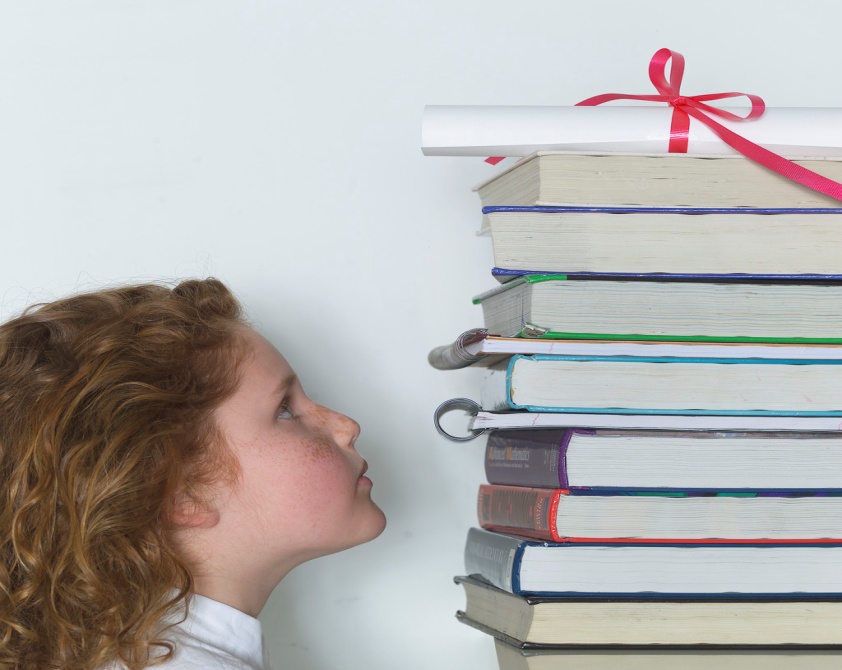 Лист самооценки. Суммируйте количество баллов в листе взаимооценки, таблицы «Верные и неверные суждения» и за синквейн (5 баллов). Максимальное количество – 16 баллов. 16 – 15 баллов – «5» 14 – 9 баллов – «4»    8 – 6 баллов – «3»    5 – 1 баллов – «2»
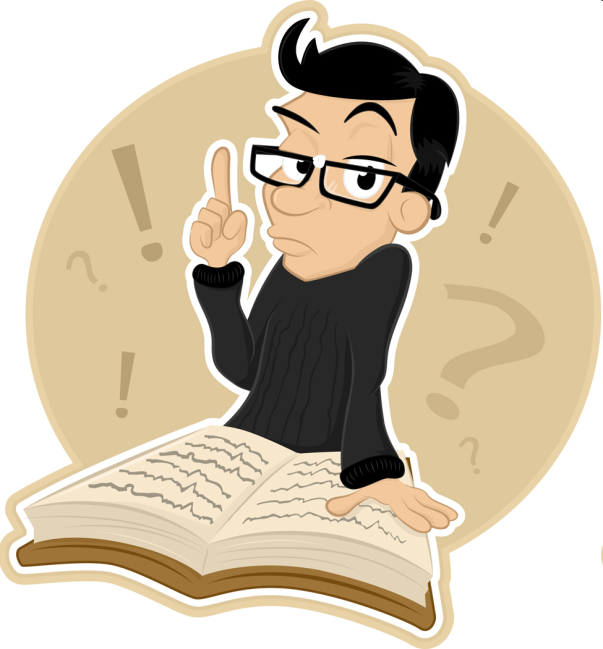 «Верные и неверные утверждения». Оцените свои ответы. За каждый плюс – 1 балл..
Самоанализ урока     Урок разработан  по технологии  развития  критического  мышления.  Данная технология ориентирована на развитие личности каждого ученика, т.к. изучение предметного материала осуществляется на основе субъектного опыта ребёнка в контексте системно-деятельностного подхода. Работа по данной технологии способствует развитию как личностных, так и метапредметных компетенций (универсальных учебных действий), являющихся одним из важнейших компонентов современного образования.             Тема урока: «Имя числительное как часть речи»             Тип урока: изучение нового материала.            Первый урок темы «Имя числительное как часть речи». УМК В.В. Бабайцевой, Г.К. Лидман-Орловой, Е.И. Никитиной.Урок  построен  с  использованием  «тактики сотрудничества». Чтобы вовлечь ребят в работу, я использовала  такие приёмы, где за основу берется формирование универсальных учебных действий учащихся.       Использование методов и приёмов ТРКМТ существенно повышает мотивацию учения,  эффективность и продуктивность учебной деятельности, обеспечивает работу всего класса, позволяет учащимся раскрыть свои способности, «раскрепостить» их мышление.
Познавательные универсальные учебные действия формировались на всех стадиях урока:1. Стадия вызова - прием «Верные – неверные утверждения» - установление причинно-следственных связей, выбор наиболее эффективных способов решения проблемы, последующая рефлексия выбранных способов.2. Стадия осмысления – прием «Денотатный граф». Здесь формируются целый блок познавательных УУД. Это:общеучебные умения: структурирование и моделирование знаний, извлечение необходимой информации, умение строить речевое высказывание;логические: анализ текста, выбор оснований, логические связи и доказательство.3. Стадия рефлексии – прием «Синквейн».Общеучебные: умение строить речевое высказывание в письменной форме, контроль и оценка результата;универсальные: анализ с целью выделения признаков.В течение всего урока  формировались регулятивные универсальные учебные действия :- прогнозирование темы урока- целеполагание урока- волевая саморегуляция при самостоятельной работе- осознание качества и уровня усвоения учебного материала.Методы  обучения и используемые приемы ТРКМ послужили способом  создания максимальных условий для активной мыслительной деятельности учащихся. Выбранные мною методы и приемы ТРКМ соответствовали  характеру и содержанию учебного материала, уровню знаний, умений и навыков учащихся. На протяжении всего урока использовала практические, логические задания, мультимедийные средства для формирования интереса к предмету.
Для организации деятельности учащихся на уроке применила  различные формы работы с детьми:- фронтальная(на стадии вызова)- групповая ( составление денотатного графа)- работа в парах (для развития сотрудничества среди учащихся). При  подготовке  к уроку  мною были учтены и возрастные, и индивидуальные особенности, а также уровень развития учащихся.Контроль усвоения знаний, умений и навыков учащихся осуществлялся на всех этапах урока методами самоконтроля и взаимоконтроля учащихся и корректного контроля со стороны учителя.     Урок прошёл в  ритме, необходимом для оптимальной организации активной познавательной деятельности учащихся. Домашнее задание дала творческое.               Активность и работоспособность ребят на уроке  высокая.       Психологическая  атмосфера  на уроке характеризовалась дружелюбием, оптимизмом и равенством как учащихся между собой, так и между учащимися и учителем.       Результаты урока я оцениваю как  оптимальные для данной категории обучающихся. Поставленные  цели и  план  урока удалось реализовать. Программный  материал  урока  учащимися  усвоен.
Обучающиеся оценили свою деятельность на уроке.